Assistive Technology
Objectives
Understand what assistive technology is
How do I begin to decide what technology if any does my student need
What is low tech, mid tech and high tech
Special education law
defines assistive technology
as both devices and services.
Assistive technology must be considered at every annual IEP meeting, regardless of the type or severity of the student’s disability.
Assistive Technology Device
any item, piece of equipment of product system whether acquired commercially off the shelf, modified or customized that is used to increase, maintain, or improve functional capabilities of children with disabilities.
      
IDEA 2004, P.O. 108-446
Section 602 (1) (a)
Functional Skills
Reading				Seating/ Positioning
Written Expression		Hearing
Math					Seeing
Problem Solving			Self-Care
Communication			Mobility
Recreation				Behavior
Daily Organization		Specific Task –						      Related Skills
A device
                       (off the shelf, customized, or modified)
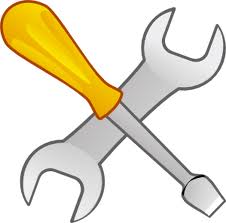 Used by a person 
         with a disability
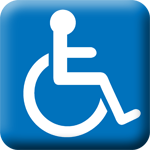 To improve 
               functional capabilities
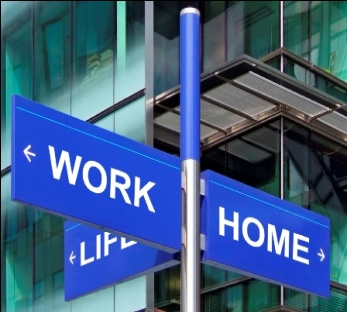 ANYTHING you can make, or buy, or change, that will help ANY student, with ANY disability, do ANYTHING.
What is not an assistive technology device?
The term does not include a medical device that is surgically implanted or the replacement of such device
Assistive Technology Services
Any service that directly assist, a child with a disability in the selection, acquisition or use of an assistive technology device.
           Evaluation
		Purchasing
		Selecting
		Coordinating
		Training and Technical assistance- child family 	or professional,
SETTAT Assessment
Student
Environments
Tasks
Tools
Who?
Student’s present levels of academic and functional performance and evaluation data
Where?
Environment where the student will make progress toward mastering the curriculum goals and objectives

What specific environmental considerations need to be addressed? 
Obstacles? 
Supports?
Attitudes of others?
What?
Tasks and objectives that address the student’s needs within the general curriculum
The specific things that the student needs to be able to do to reach expectations and make progress.
Which?
Tools/AT devices and services required for the student to make progress toward the objectives
The Assistive Technology Continuum
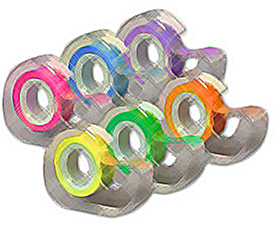 Adapted Literature and lessons
Paul V Sherlock Center for Disabilities
http://www.ric.edu/sherlockcenter/wwslist.html
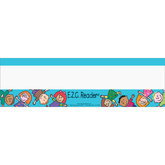 Natural Reader
Ispeech
Ispeak
None or Low TechLow cost, typically non electronic devices
Adapted furniture, tools, or utensils
Raised-line, colored, or grid paper
Correction tape or pens
Highlighter tape or pens
Velcro™
Manual communication boards
Large print books
Magnifiers
Line guides
Pencil grips
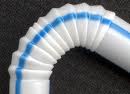 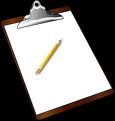 Mid Tech Moderately priced, easy to operate electronic devices
Tape or digital recorders
Electronic dictionaries or organizers
Audio books
Special lighting or acoustical treatments
Adapted keyboards
Audible word scanning devices
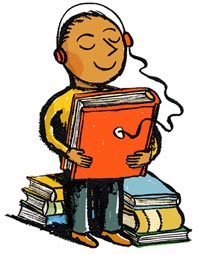 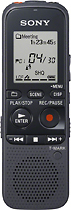 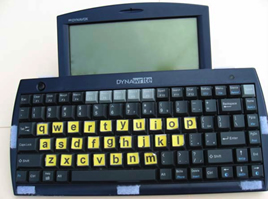 High Tech
Relatively expensive devices that contain microcomputer components for storage and retrieval of information
Talking calculators or word processors
Word prediction, graphic organizer, or flowchart software
On–screen math, computer calculations
Communications device/software
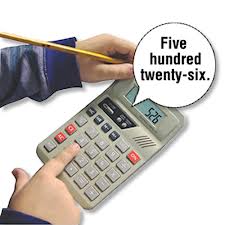 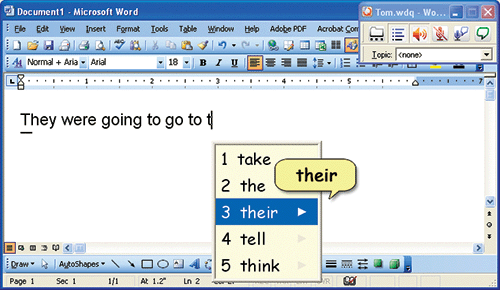 Low Tech  vs  High Tech
Follow the progression of low tech, through mid tech to high tech when selecting assistive technology tools
Including AT in the IEP
AT should be included in the IEP when necessary
Three Places AT may appear
Annual goals and objectives the student is expected to accomplish
In the list of related services necessary for the student to benefit from his/her education
In the list of supplementary aids and services necessary to maintain the student in the least restrictive environment (unless in self-contained)